Water, temperature and climate change
From Stefani Panova and
Elizabeth Ilieva, Bulgaria
Water in Bulgaria
540 rivers
Danube river
Black Sea
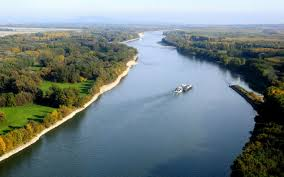 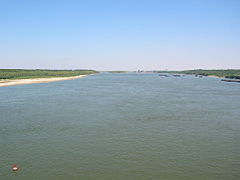 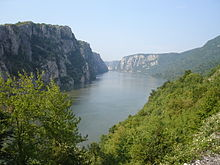 Rivers in Bulgaria
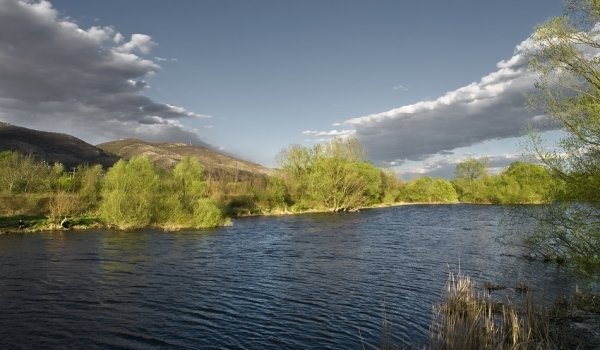 Iskar River - length of 368 km. 
Tundzha River-length of 350 km.
Maritsa River-length of 321,6 km.
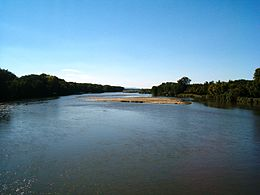 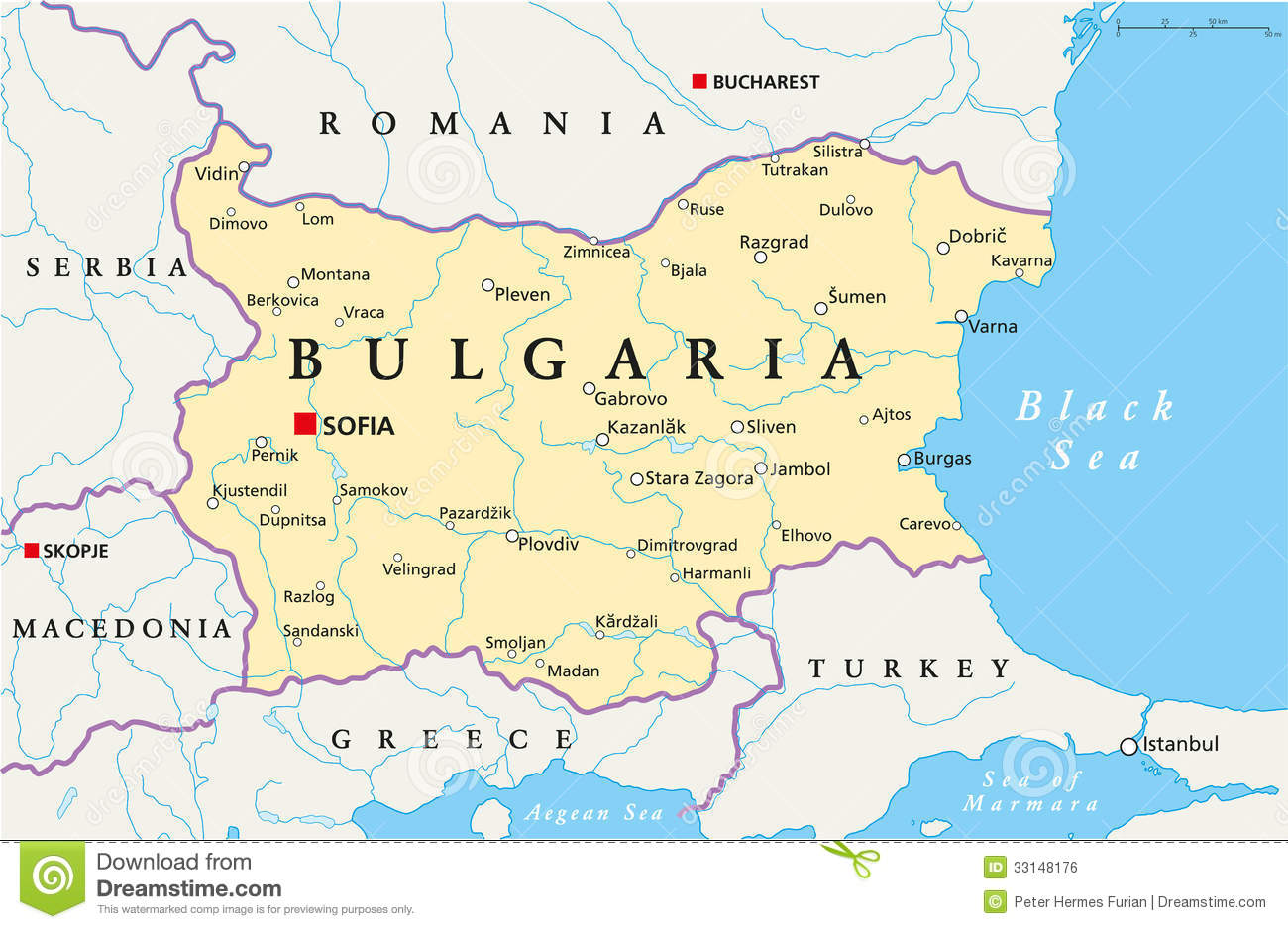 Thermal springs
Bulgaria has    more than 225 deposits of mineral springs. 
Rupite - 71 degrees. The water is medicinal.
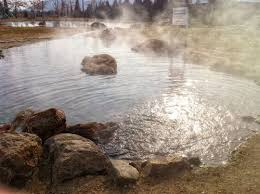 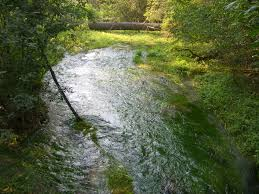 Black Sea
-transparency of sea water reaches 30 m
-Summer sea water along the coast is warmed to 24-28 ° C.
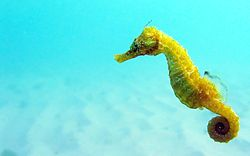 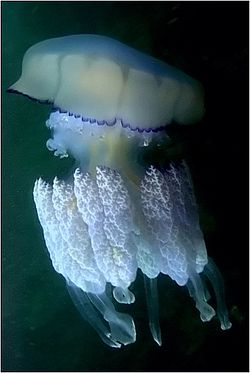 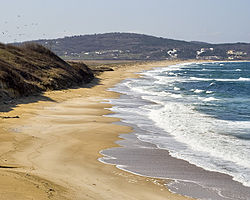 Climate regions in Bulgaria
Climate regions in Bulgaria are divided into five areas: area with a temperate continental climate, transient area with continental climate, transient area with a Mediterranean climate, Area of the Black Sea climatic influence, Mountain climatic region.
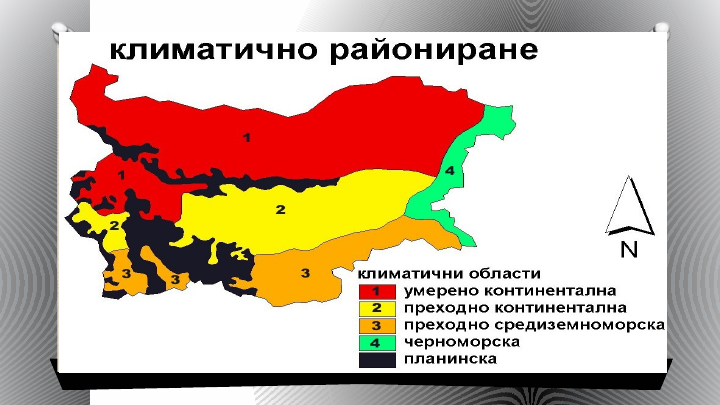 Temperature
The highest temperature measured in Bulgaria Sadovo - 45.2 degrees. The lowest temperature measured in Tran- -38,3 in 1947.
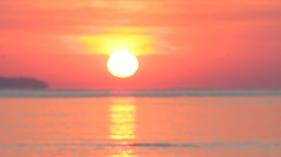 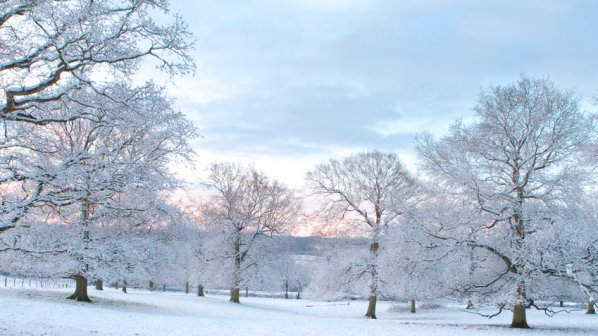 Climate change in Bulgaria – Research
Annual precipitation and dry period
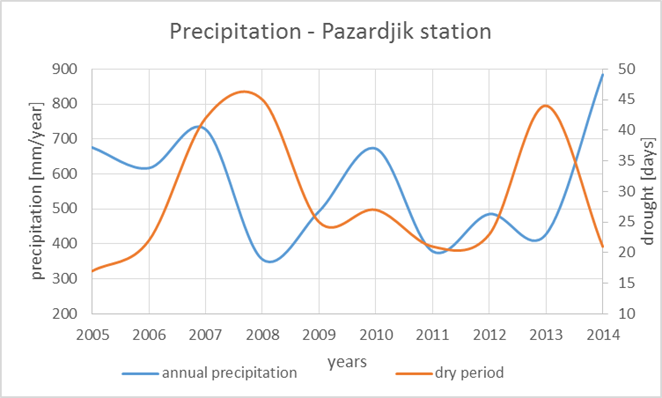 Tornadoes
The space distribution of the location of all known tornadoes and waterspouts is shown on this picture.
Interesting fact for Vanga
Vanga falls at the epicenter of the storm picked up and carried away by the tornado two kilometers. Her eyes fall sand, which threatens her with blindness. Since then she received her strong.
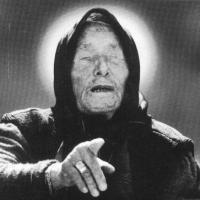 Thank you for your attention 